CENNI DI ONCOLOGIA CELLULARE E MOLECOLARE
LA VITA DI UNA CELLULA

Nascita (da evento proliferativo), differenziamento, divisione, senescenza , morte (necrosi, apoptosi)
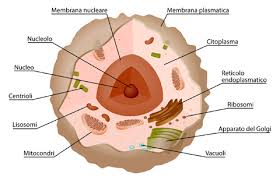 Fenomeni OMEOSTATICI impediscono alla cellule di proliferare e crescere più del necessario
PROLIFERAZIONE
DIFFERENZIAZIONE
NEOPLASIA = nuovo materiale

Crescita anomala di tessuto, sfuggito al normale controllo di proliferazione e differenziazione cellulare
Finiscono per prevalere sulle cellule che le circondano

Possono originare da diverse cellule in diversa fase di differenziamento e questa conoscenza può aiutare a predirne il comportamento
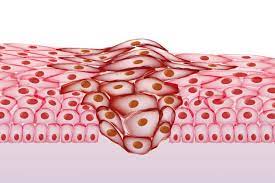 Derivate da cellule che in condizioni normali mantengono capacità proliferative

Diversi livelli di differenziazione della cellula di origine

Sensibile o meno a stimoli esterni (ormoni etc)

Origina da mutazioni in geni particolari: riparo del DNA, crescita e morte cellulare
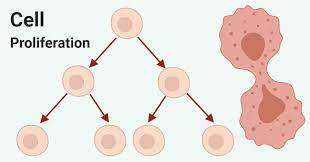 Cancerogenesi multi-step
Step ereditati
Step accumulati
Step ambientali
Infezioni (EBV, HBV, HPV)
Sostanze tossiche (idrocarburi, alchilanti 
Radiazioni  

«Trasformazione» = cambio di programmaLesioni preneoplastiche, tumore benigno, tumore in situ, trasformazione maligna, evasione dell’immunosorveglianza, invasività (distruzione di tessuti, stimolo dell’angiogenesi), metastasi, resistenza ai trattamenti
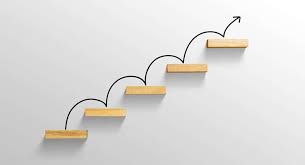 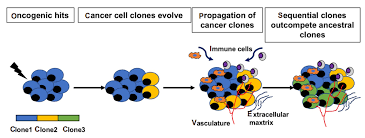 All’origine, sono quasi sempre monoclonali
Con la progressione, diventano ecosistemi eterogenei che vengono plasmati dalla fitness evolutiva di diverse cellule in diverse condizioni
Genetica molecolare del cancro
Mutazioni multiple in geni che controllano*
Crescita cellulare
Fattori di crescita e loro recettori
Trasduttori di segnale
Differenziamento
Fattori di trascrizione
Apoptosi
Mantenimento dell’integrità del genoma
Proteine del ciclo cellulare

-> Proliferazione incontrollata
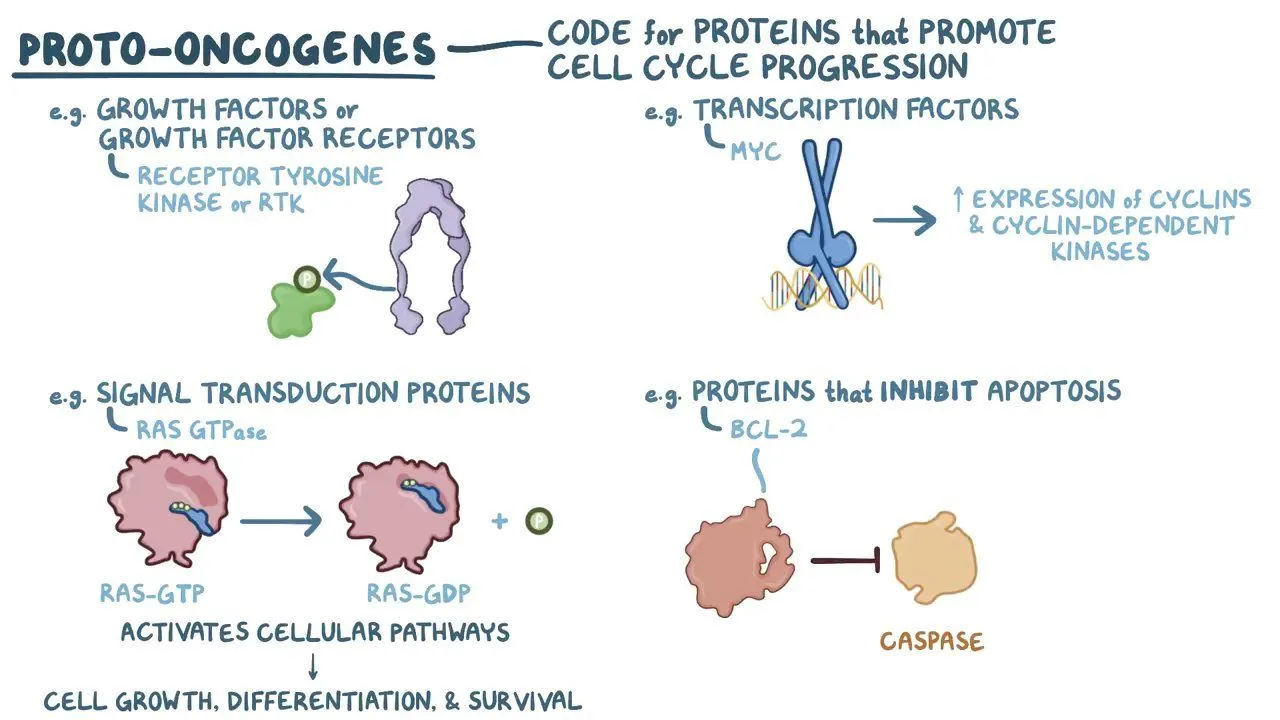 * Mutazioni possono avvenire in qualsiasi gene, ma solo quelle che conducono ad un vantaggio proliferativo della cellula danno luogo a tumori
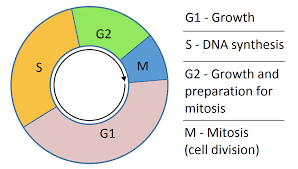 Ciclo cellulare

Cellule proliferanti	M > G1 > S > G2 > M
Cellule quiescenti G0 … se stimolate G1 e M
Check points

G1 > S: attivare o meno le cicline CDK (controllate a loro volta da proteina oncosoppressore p53)

S

G2 >M
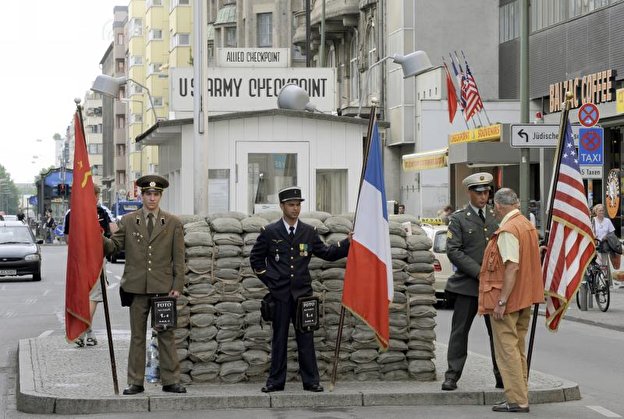 Oncogeni
Versione mutata di geni implicati in crescita, apoptosi e check point (proto-oncogeni), di solito particolarmente attivi durante lo sviluppo embrionale

Produzione costitutiva di una proteina alterata
Iperproduzione di una proteina normale (ad esempio per traslocazione e esposizione a fattore di trascrizione potente)
Inattivazione di anti-oncogeni (o oncosoppressori)
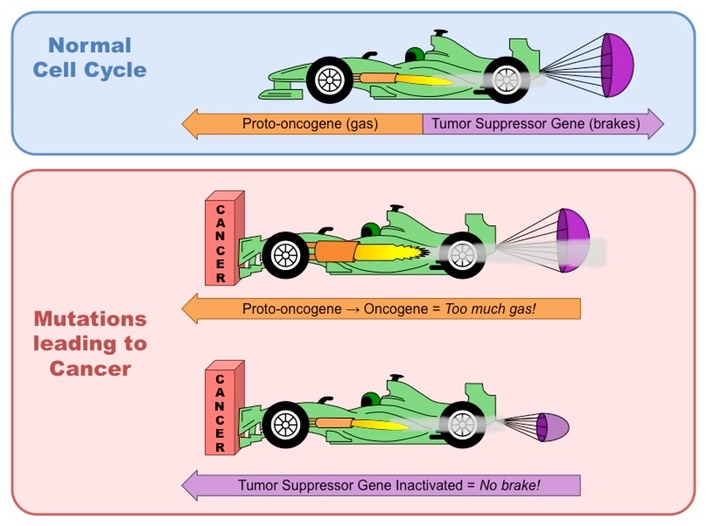 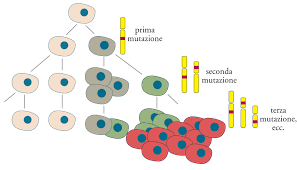 Mutazioni 
Ereditate (presenti in tutte le cellule)
Comparse casualmente in modo proporzionale al numero di duplicazioni
Promosse da sostanze «mutageniche o virus»
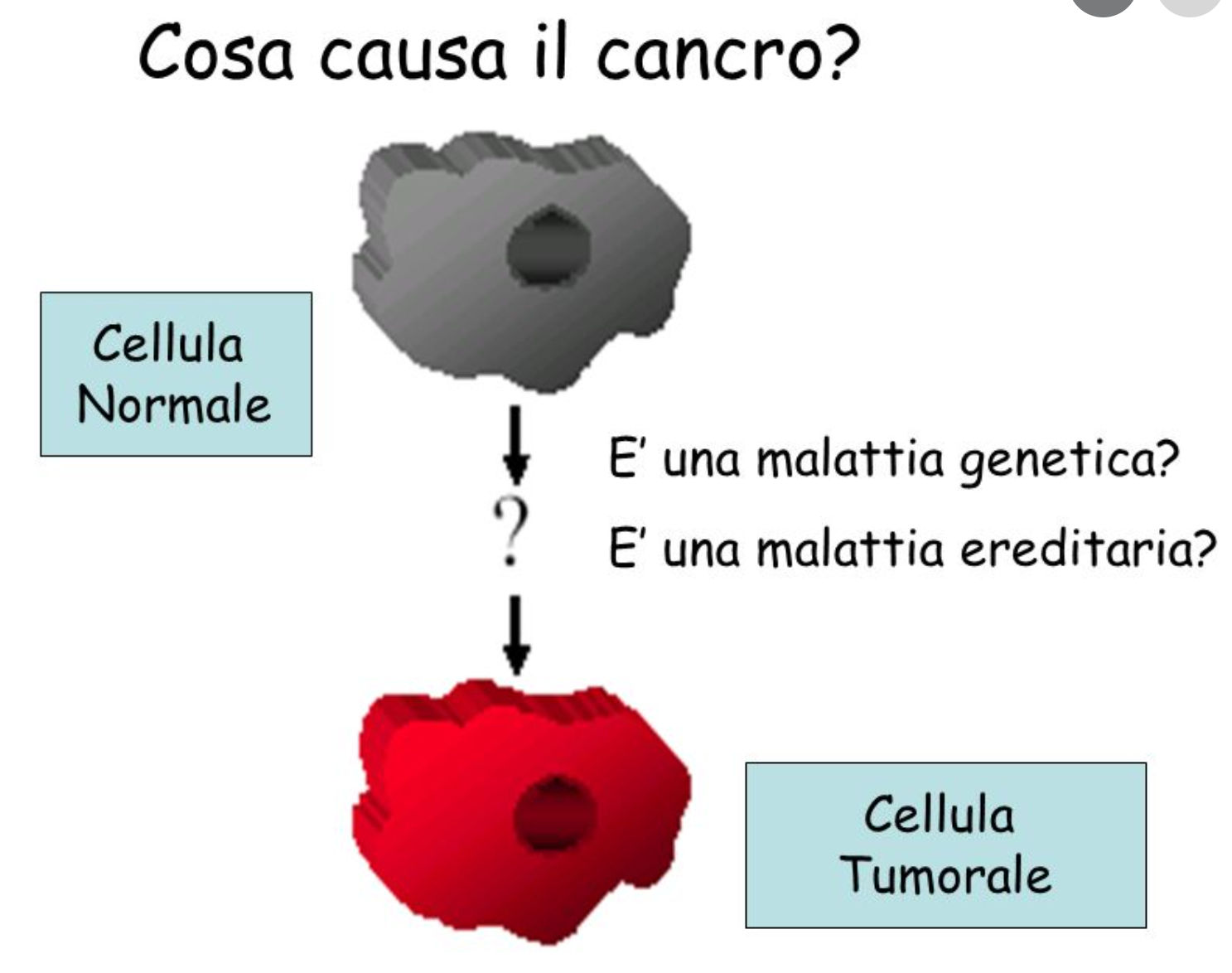 Caratteristiche del tumore

Massa / liquido

Benigno: rimane localizzato, di solito originano da una cellula più differenziata di cui mantengono spesso molte caratteristiche (talora anche funzionali). Sono simili ai tessuti d’origine. Sono raramente letali (solo per danni a strutture particolari, ad esempio meningioma)

Maligno (cancro): inizialmente «in situ» (ma asintomatico) se c’è una membrana basale (carcinomi), poi invasivo o con metastasi. Proliferano più rapidamente. Hanno potenziale letalità. Differiscono dal tessuto d’origine (anaplasia), per dimensioni e varie atipie cellulari.
Danni e sintomi
Da compressione
Da invasione
Da metastasi (migrazione in sede non contigua)	- per via ematica più facile nelle prime sedi incontrate con endoteli più facilmente attraversabili (fegato, polmone, poi cervello)	- per via linfatica (linfonodi drenanti «sentinella», ad esempio ca mammella)	- in cavità (peritoneo, pleura ..)
Da perdita di funzione
Da s. paraneoplastica	- febbre, anoressia, sindromi endocrine, s. neurologiche e neuromuscolari, s. ematologiche, ipercoagulabilità
In base al differenziamento
- Da cellule proliferanti embrionali
TERATOMI da cellule dei foglietti embrionali
AMARTOMI alterata differenziazione embrionale
BLASTOMI da cellule embrionali differenziate, ma ancora proliferanti
- Da cellule proliferanti adulte
ADENOMI da tessuti ghiandolati maturi
EPITELIOMI
CARCINOMI
SARCOMI
Incidenza di tumori anno/100.000
BAMBINO
ADULTO
polmone
80
Prostata, mammella
60
colon
40
stomaco
20
Linfoma
Rene
10
Encefalo
Leucemia linfatica
5
4
Leucemia linfatica
2
Encefalo
1,5
Linfoma
1
Neuroblastoma
<1
Tessuti molli, rene, gonadi, retina
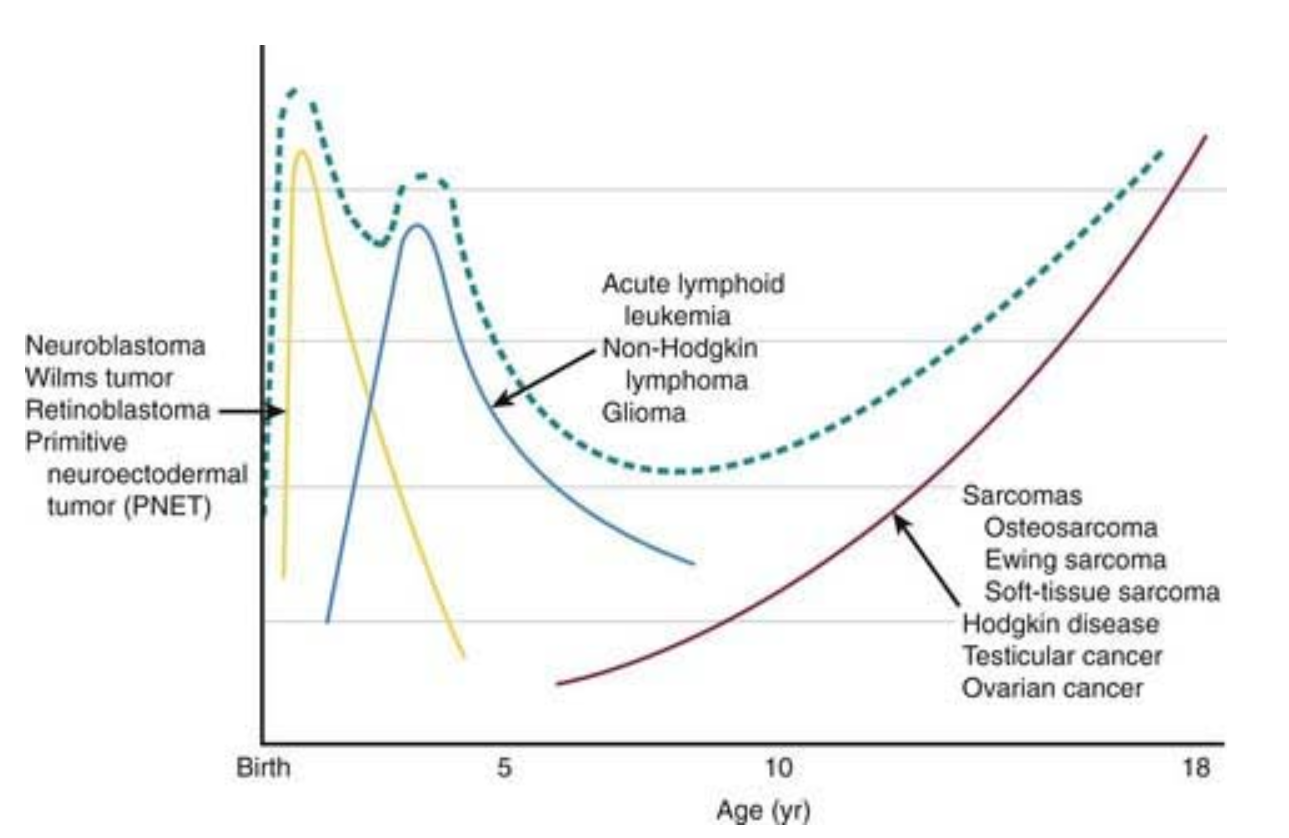 Tolto il tumore associato al fumo,
Negli ultimi 50 la mortalità per tumore, standardizzata per età, è rimasta costante negli uomini e diminuita nelle donne (in parte grazie a screening)
Sopravvivenza dei bambini con LLA
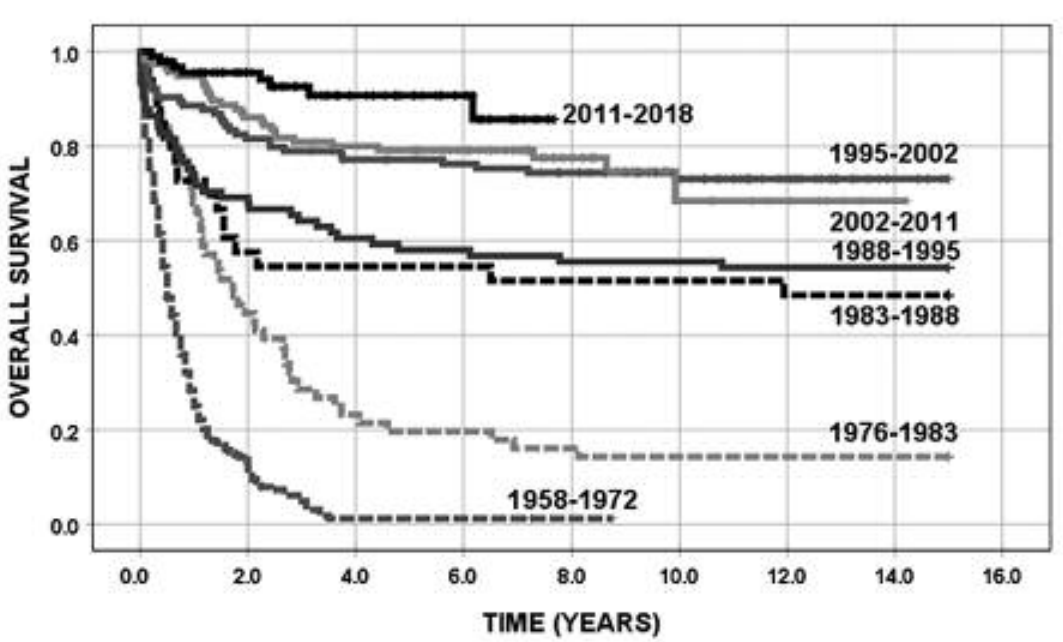 Collaborazione internazionale per valutare protocolli

Intensità terapeutica in funzione della stratificazione del rischio
Risposta a terapia (emocromo, citometria)
Malattia residua minima 
Caratteristiche genomiche

Monitoraggio e cura infezione
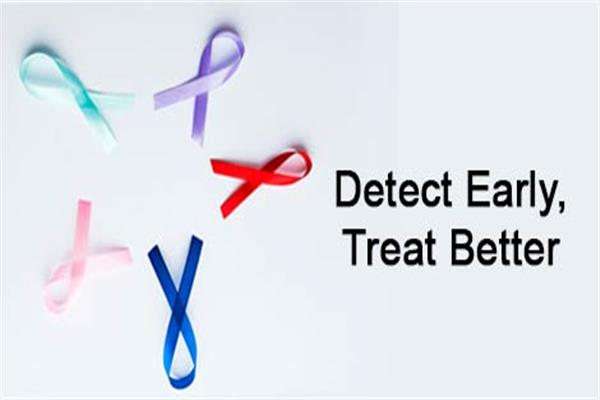 Screening

Popolazioni e età a rischio
Sensibilità e specificità dell’intervento


Consapevolezza

Esami fisici
Esami strumentali
Biomarcatori
Marcatori neoplastici
Carcinomi: citocheratine (CK), CEA, PSA, tireoglobulina (tipo specifico)
Tumori neuroendocrini: CK, cromogranine, sinaptofisina
Melanomi: HMB-45, S-100
Sarcomi dei tessuti molli: vimentina
Linfomi: CD
Tumori vascolari: CD31
Cellule proliferanti: Ki-67 e PCNA

Marcatori di rischio, diagnostici e prognostici
CLASSIFICAZIONE E STADIAZIONE

Cellula di origine
Stadio di maturazione
Dimensione
Estensione della crescita all’interno e all’esterno dell’organo di origine


Stadiazione TNM
T1-T4 (grandezza tumore)
N0-N3 (coinvolgimento linfonodi)
M0-M1 (presenza metastasi)
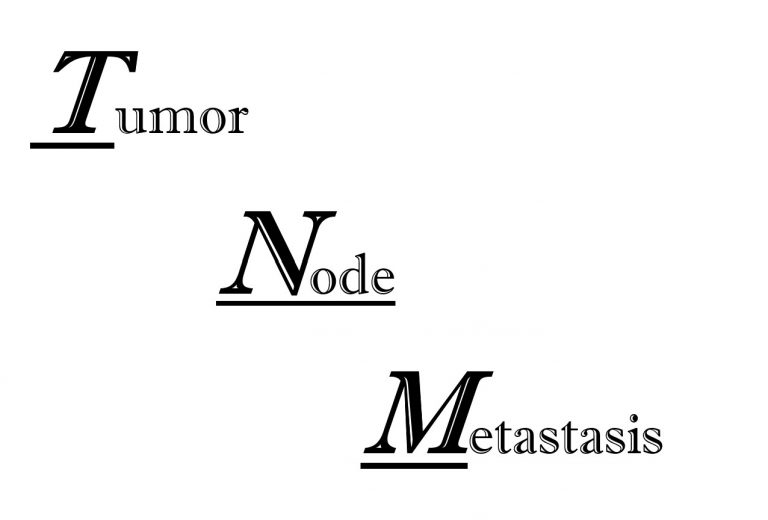 Geni oncosoppressori

RB retinoblastoma
P53 sindrome di Li Fraumeni
APC poliposi familiare
WT1 tumore di Wilms
BRCA1 e BRCA2 ca mammella 
PTEN
NF-1
VHL